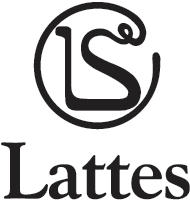 Applicazionidella proporzionalità
© 2021 S. Lattes & C. Editori SpA Torino
Problemi del tre semplice
La proporzionalità diretta e quella inversa si applicano per risolvere molti problemi pratici.

Se in un problema ci sono due grandezze proporzionali, tre valori noti e un quarto incognito, si ha un problema del tre semplice:
diretto, se le grandezze considerate sono direttamente proporzionali;
inverso, se le grandezze considerate sono inversamente proporzionali.
Problemi di ripartizione
Questi problemi consistono nel ripartire un numero in parti proporzionali a più numeri dati; la somma delle parti ottenute deve essere uguale al numero dato.
In questi problemi compaiono due grandezze di cui una deve essere ripartita in parti direttamente o inversamente proporzionali.

I problemi di ripartizione possono essere:
diretti, se le grandezze considerate sono direttamente proporzionali;
inversi, se le grandezze considerate sono inversamente proporzionali.
Percentuale
Percentuale
Possiamo scrivere la proporzione in simboli: 
T : 100 = p : r
dove:
T è il totale, cioè il valore della grandezza a cui si applica il tasso percentuale;
p è la parte percentuale, cioè la parte del totale che viene calcolata applicando la percentuale;
r è il tasso percentuale.

Questa proporzione ci consente di risolvere i problemi sulla percentuale, conoscendo due valori tra T, p e r.
Percentuale
Percentuale
Percentuale
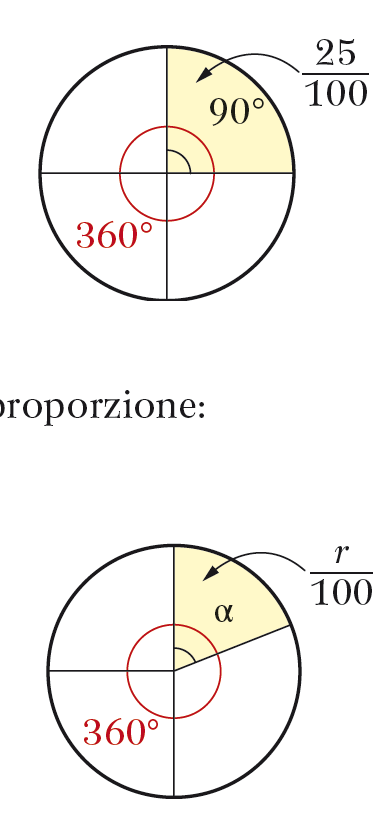 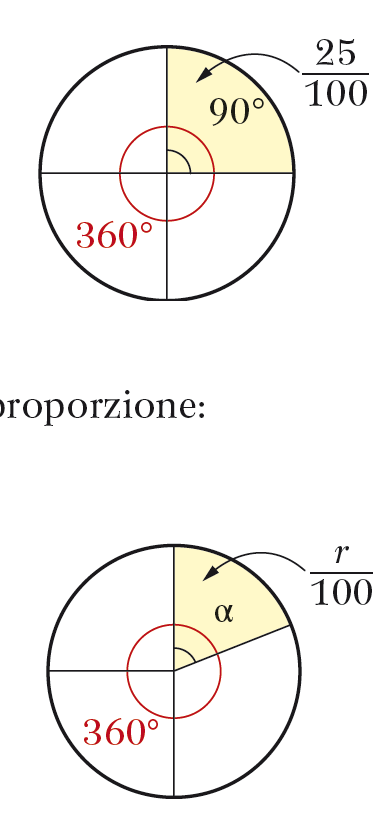 Interesse
L’interesse (I) è il compenso che si deve corrispondere, dopo un certo periodo di tempo, a una banca (insieme alla somma ricevuta) quando si chiede un prestito.

L’interesse dipende dalla somma chiesta in prestito, detta capitale (C), e dal tempo di durata del prestito, detto periodo di capitalizzazione (t).
L’interesse prodotto da un capitale di 100 euro in un anno è detto tasso percentuale di interesse o ragione (r).

Interesse semplice: l’interesse, calcolato sul capitale alla fine del periodo di capitalizzazione, non viene addizionato al capitale.
Interesse composto: l’interesse, calcolato sul capitale alla fine del periodo di capitalizzazione, viene addizionato al capitale.
Interesse
Sconto commerciale
Lo sconto commerciale è la riduzione di cui beneficia chi paga un debito prima della scadenza fissata.

Il problema è simile a quello del calcolo dell’interesse semplice e, anche in questo caso, si usa una terminologia specifica:
Sc = sconto commerciale 
t = tempo di anticipo
D = somma da pagare o debito 
r = tasso di sconto

La somma pagata sarà: 	
Sp = D – Sc
Sconto commerciale